新版《药品管理法》解读

西安交通大学药学院   杨世民
延时符
法律是故事，是我们昨天的故事
   法律是知识，是我们关于今天如何行事的知识
   法律是梦想，是我们对明天的梦想
延时符
《中华人民共和国药品管理法》     修法历程
第六届全国人民代表大会常务委员会第七次会议通过
1984年9月20日
第九届全国人民代表大会常务委员会第二十次会议修订通过
2001年2月28日
2013年12月28日
第十二届全国人民代表大会常务委员会第六次会议《关于修改<中华人民共和国海洋环境保护法>等七部法律的决定》第一次修正
第十二届全国人民代表大会常务委员会第十四次会议《关于修改<中华人民共和国药品管理法>的决定》第二次修正
2015年4月24日
2019年8月26日
第十三届全国人民代表大会常务委员会第十二次会议第二次修订通过
延时符
中华人民共和国主席令
                                        
                                                第十八号
    
     《中华人民共和国药品管理法》已由中华人民共和国第六届全国人民代表大会常务委员会第七次会议于1984年9月20日通过，现予公布，自1985年7月1日起施行。
                                  
                                 中华人民共和国主席　李先念
                                          1984年9月20日
中华人民共和国主席令
                                        
                                                第四十五号
    
     《中华人民共和国药品管理法》已由中华人民共和国第九届全国人民代表大会常务委员会第二十次会议于2001年2月28日修订通过，现将修订后的《中华人民共和国药品管理法》公布，自2001年12月1日起施行。
                                  
                                 中华人民共和国主席　江泽民
                                          2001年2月28日
中华人民共和国主席令
                                        
                                                第三十一号
    
     《中华人民共和国药品管理法》已由中华人民共和国第十三届全国人民代表大会常务委员会第十二次会议于2019年8月26日修订通过，现予公布，自2019年12月1日起施行。
                                  
                                 中华人民共和国主席　习近平
                                          2019年8月26日
上版《药品管理法》十章    一百零四条
第一章  总 则
第二章  药品生产企业管理       第三章  药品经营企业管理
第四章  医疗机构的药剂管理
第五章  药品管理
第六章  药品包装的管理
第七章  药品价格和广告的管理
第八章  药品监督
第九章  法律责任
第十章  附则
延时符
新版《药品管理法》十二章    一百五十五条
第一章　总 则第二章　药品研制和注册第三章　药品上市许可持有人第四章　药品生产第五章　药品经营第六章　医疗机构药事管理
第七章　药品上市后管理第八章　药品价格和广告第九章　药品储备和供应第十章　监督管理第十一章　法律责任第十二章　附　　则
延时符
一、《药品管理法》修订概述
总体思路
1.巩固改革成果，将药品领域改革成果和行之有效的做法上升为法律，为公众健康提供更有力的法治保障。
2.聚焦问题，就药品安全领域中的突出问题，采取有效措施堵塞安全漏洞，坚决贯彻“四个最严的原则”
    最严谨的标准、最严格的监管
   最严厉的处罚、最严肃的问责
3.突出重点，落实各方责任，强化监督检查，严惩重处违法行为，坚决守住公共安全底线、坚决维护最广大人民群众身体健康。
关键点
建立全链条风险管理
鼓励研究创制新药
药品上市许可持有人制度全面实施
取消GMP、GSP认证，
药物临床试验机构由资质认定改为备案管理
调整对处方药在线销售的限制
假药、劣药范围调整
严惩重处违法行为
新版《药品管理法》明确药品管理以人民健康为中心
1. 从篇章结构方面进行了重大调整。
2. 完善了药品管理法的立法宗旨。
3. 确定了药品管理的基本原则。
修改的主要内容
4. 确立了药品上市许可持有人制度、药品全程追溯制度、药物警戒制度，附条件审批制度、优先审批制度等一系列制度。
5. 强化了药品监管体系和监管能力建设。
6.加大处罚力度，严惩重处违法行为
延时符
1. 从篇章结构方面进行了重大调整
上版《药品管理法》共10章104条
          全文11563字
           用了51个必须，11个须经，31个应当
                                   30个不得，9个禁止
           新版12章155条，  全文20656字
                用了171个应当，32个可以，
         35个不得，19个禁止。没有一处使用必须
延时符
2.  完善了药品管理法的立法宗旨
第一条　为了加强药品管理，保证药品质量，保障公众用药安全和合法权益，保护和促进公众健康，制定本法。       将“保护和促进公众健康”作为药品管理的立法宗旨，这既是药品管理之道，也是监管价值的回归。
延时符
从保护公众健康，到保护和促进公众健康，药品监管使命实现了新时代的理念升级。
       
       保护公众健康使命的履行，体现在发现风险、控制风险。
       促进公众健康使命的履行，则体现在通过建立加速患者获得急需的治疗药品的机制，促进公众更及时获得疗效更好、安全性更高、更可及的药品。
       具体的制度体现在新修订《药品管理法》中的鼓励创新、对儿童药品优先审评审批、附条件批准等内容之中。
3.  确定了药品管理的基本原则和目标
药品管理应当以人民健康为中心，坚持风险管理、全程管控、社会共治的原则，建立科学、严格的监督管理制度，全面提升药品质量，保障药品的安全、有效、可及。 （第三条）
延时符
坚持风险管理。将风险管理理念贯穿于药品研制、生产、经营、使用、上市后管理等各个环节。      把药品风险管理作为首要原则，药品安全的本质是控制药品风险。新版《药品管理法》的诸多条款体现了风险管理的理念。
      例如，要求上市许可持有人制定药品上市后风险管理计划，附条件批准的药品在规定期限内按照要求完成相关研究，实行药物警戒制度和上市后评价等。
全程管控原则
　　保障药品安全，需要实现从实验室到医院的全程管控。药品质量管理的有效性依赖强大的质量管理体系，包括药品监管的质量管理体系和研制、生产、流通、使用全过程的质量管理体系。保证持续合规的责任主体是相对人，药品监管机构的职责是监督相对人持续符合法定要求。
      药品上市许可持有人依法对药品研制、生产、经营、使用全过程中药品的安全性、有效性和质量可控性负责。（产品全程管控）
　
       从事药品研制、生产、经营、使用活动，应当遵守法律、法规、规章、标准和规范，保证全过程信息真实、准确、完整和可追溯。（信息全程管控）
研制、生产、经营全过程管控
        从事药品研制活动，应当遵守药物非临床研究质量管理规范、药物临床试验质量管理规范。
　    从事药品生产活动，应当遵守药品生产质量管理规范，建立健全药品生产质量管理体系。
       从事药品经营活动，应当遵守药品经营质量管理规范，建立健全药品经营质量管理体系。
      保证药品研制、生产、经营全过程持续符合法定要求。
药品使用     医疗机构应当坚持安全有效、经济合理的用药原则，遵循药品临床应用指导原则、临床诊疗指南和药品说明书等合理用药，对医师处方、用药医嘱的适宜性进行审核。
社会共治原则   多年来，在药品领域，基本构建了企业主责、政府监管、行业自律、社会协同、公众参与、媒体监督、法治保障的药品安全共治格局。

       新版《药品管理法》强化了地方政府、有关部门、药品行业协会、新闻媒体等各方面的责任，齐心合力共同保障药品安全。

       第十三条  各级人民政府及其有关部门、药品行业协会等应当加强药品安全宣传教育，开展药品安全法律法规等知识的普及工作。（宣传教育、普及）
      第十四条   药品行业协会应当加强行业自律，建立健全行业规范，推动行业诚信体系建设，引导和督促会员依法开展药品生产经营等活动。（行业自律）
第一百零六条    药品监督管理部门应当公布本部门的电子邮件地址、电话，接受咨询、投诉、举报，并依法及时答复、核实、处理。对查证属实的举报，按照有关规定给予举报人奖励。（公众参与）
     第十三条    新闻媒体应当开展药品安全法律法规等知识的公益宣传，并对药品违法行为进行舆论监督。有关药品的宣传报道应当全面、科学、客观、公正。　（媒体监督）
第一百零六条    药品监督管理部门应当公布本部门的电子邮件地址、电话，接受咨询、投诉、举报，并依法及时答复、核实、处理。对查证属实的举报，按照有关规定给予举报人奖励。（公众参与）
     第十三条    新闻媒体应当开展药品安全法律法规等知识的公益宣传，并对药品违法行为进行舆论监督。有关药品的宣传报道应当全面、科学、客观、公正。　（媒体监督）
4.确立了新的管理制度
药品上市许可持有人制度
药品全程追溯制度
药物警戒制度
药品安全信息统一公布
附条件审批制度
优先审批制度
处罚到人
延时符
动态监管
取消
药品生产质量管理规范（GMP）认证，
药品经营质量管理规范（GSP）认证，
药品监督管理部门随时对GMP、GSP等执行情况进行检查。
5.强化了药品监管体系和监管能力建设
明确了审评、检验、核查、监测与评价等技术机构的地位，要求加强审评审批能力建设，建立职业化、专业化检查员队伍。
提高审评审批、检验、核查、监测评价等能力。强化检查机构建设，
合理确定队伍规模，多渠道充实职业化、专业化药品检查员队伍，加强业务培训，
6.加大处罚力度，严惩重处违法行为
提高了财产罚幅度
加大了资格罚力度
增加了自由罚手段
对严重违法的企业，落实“处罚到人”
完善了民事责任制度
二、药品监管的基本制度
1.全面实施药品上市许可持有人制度（Marketing Authorization Holder，MAH）
新版《药品管理法》以法律形式明确上市许可持有人依法对药品研制、生产、经营、使用全过程中药品的
负责。
质量可控性
有效性
安全性
药品上市许可持有人制度，即拥有药品技术的药品研发机构和生产企业，通过提出药品上市许可的申请，获得药品注册证书，以其自身名义将产品投向市场，对药品全生命周期承担责任的一项制度。
延时符
2. 建立健全药品追溯制度
国务院药品监督管理部门应当制定统一的药品追溯标准和规范，推进药品追溯信息互通互享，实现药品可追溯。
新版《药品管理法》首次提出建立追溯制度，要求上市许可持有人建立并实施药品追溯制度，按照规定



目标是实现药品全品种、全过程“来源可查、去向可追”，并有助于防止假药、劣药进入合法渠道。
保证药品可追溯
提供追溯信息
延时符
3.建立药物警戒制度
新版《药品管理法》规定，国家建立药物警戒制度，对药品不良反应及其他与用药有关的有害反应进行监测、识别、评估和控制。
药物警戒制度拓展了原来的药品不良反应监测和报告制度，其具体条款体现在临床试验动态风险控制，以及第七章“药品上市后管理”当中，包括药品疑似不良反应监测报告制度、药品存在质量问题或者其他安全隐患的处理制度、药品风险管理计划制度等。
延时符
4.全面实施年度报告制度。
新版《药品管理法》规定，药品上市许可持有人应当建立年度报告制度，



等情况按规定向省级药品监管部门报告，使药品监管部门能更加系统全面地掌握药品生产销售、安全管理及变更情况，提高科学监管水平。
上市后研究
每年将药品生产销售
风险管理
延时符
5.全面实施短缺药品清单管理制度。
国务院有权限制或者禁止出口短缺药品。必要时，国务院有关部门可以采取组织生产、价格干预和扩大进口等措施，保障药品供应。 
     （1）药品上市许可持有人停止生产短缺药品的，应当按照规定向药品监管部门报告。
     （2）国家建立药品供求监测体系，对短缺药品实行预警，并采取应对措施。
延时符
6.实施国家药品安全信息统一公布制度。
国家药品安全总体情况、药品安全风险警示信息、重大药品安全事件及其调查处理信息和国务院确定需要统一公布的其他信息，由国务院药品监管部门统一公布。
药品安全风险警示信息和重大药品安全事件及其调查处理信息的影响限定于特定区域的，也可以由有关省级药品监管部门发布。未经授权不得发布上述信息。
延时符
与国际接轨，建立药品管理制度体系　
包括注册环节的原辅包关联审评制度
临床试验默示许可制度
药品上市后管理的药品风险管理计划制度、上市后研究制度、
突发事件应急处置制度、药品召回制度；
药品储备和供应方面的基本药物制度、短缺药品预警制度等。
三、药品、假药、劣药的界定
是指用于预防、治疗、诊断人的疾病，有目的地调节人的生理机能并规定有适应症或者功能主治、用法和用量的物质，包括中药材、中药饮片、中成药，化学原料药及其制剂、抗生素、生化药品、放射性药品、血清、疫苗、血液制品和诊断药品等。
上版
药品
是指用于预防、治疗、诊断人的疾病，有目的地调节人的生理机能并规定有适应症或者功能主治、用法和用量的物质，包括中药、化学药和生物制品等。
新 版
延时符
按照药品功效重新界定假药劣药范围
1
将假药、劣药、按假药论处、按劣药论处两类四种违法行为，
调整为假药、劣药两种违法行为，
不再保留按假药论处和按劣药论处的概念。
延时符
按照药品功效重新界定假药劣药范围
2
对原按假药论处、按劣药论处情形中
     国务院药品监督管理部门禁止使用的药品
    必须批准而未经批准生产、进口的药品（第一百二十四条）
   必须检验而未经检验即销售的药品
    使用必须批准而未经批准的原料药生产的药品
       使用未经批准的直接接触药品的包装材料和容器生产的药品
单独设定法律条款
延时符
上版《药品管理法》对假药的认定
《药品管理法》第48条规定，禁止生产、销售假药。
  有下列情形之一的，为假药：
（1）药品所含成份与国家药品标准规定的成份不符的；
（2）以非药品冒充药品或者以他种药品冒充此种药品的。
 有下列情形之一的药品，按假药论处：
（1）国务院药品监督管理部门规定禁止使用的；
（2）依照本法必须批准而未经批准生产、进口，或者依照本法必须检验而未经检验即销售的；
（3）变质的；
（4）被污染的；
（5）使用依照本法必须取得批准文号而未取得批准文号的原料药生产的；
（6）所标明的适应症或者功能主治超出规定范围的。
延时符
新版     假药的认定
有下列情形之一的，为假药:
      （一）药品所含成份与国家药品标准规定的成份不符；　   （二）以非药品冒充药品或者以他种药品冒充此种药品；　   （三）变质的药品；　   （四）药品所标明的适应症或者功能主治超出规定范围。
延时符
上版《药品管理法》对劣药的认定
根据《药品管理法》第49条的规定
 药品成份的含量不符合国家药品标准的，为劣药。   
 
有下列情形之一的药品，按劣药论处：
（1）未标明有效期或者更改有效期的；
（2）不注明或者更改生产批号的；
（3）超过有效期的；
（4）直接接触药品的包装材料和容器未经批准的；
（5）擅自添加着色剂、防腐剂、香料、矫味剂及辅料的；（6）其他不符合药品标准规定的。
延时符
新版     劣药的认定
有下列情形之一的，为劣药：

    （一）药品成份的含量不符合国家药品标准；（二）被污染的药品；（三）未标明或者更改有效期的药品；（四）未注明或者更改产品批号的药品；（五）超过有效期的药品；（六）擅自添加防腐剂、辅料的药品；（七）其他不符合药品标准的药品。
延时符
禁止未取得药品批准证明文件生产、进口药品；
禁止使用未按照规定审评、审批的原料药、包装材料和容器生产药品。
未经批准的进口药不再按“假药”论处

从境外进口药品，即使在国外已经合法上市，也应当经过批准。
未经批准进口境外药品仍然违法，不再以“假药”论处。
对于未经批准进口少量境外合法上市的药品，情节较轻的，可以依法减轻或者免予处罚。
四、鼓励创新研发   加快新药上市
优先审批救命药、短缺药、儿童药
重点支持以临床价值为导向、对人的疾病具有明确疗效的药物创新
       鼓励研制  具有新的治疗机理，治疗严重危及生命的疾病、罕见病的新药，
     儿童用药品
1.明确鼓励方向
延时符
国务院药品监督管理部门应当完善药品审评审批工作制度，加强能力建设，建立健全沟通交流、专家咨询等机制，优化审评审批流程，提高审评审批效率。　　
       批准上市药品的审评结论和依据应当依法公开，接受社会监督。对审评审批中知悉的商业秘密应当保密。     
       强化审评人员能力建设，完善与注册申请人的沟通交流机制，建立专家咨询制度，优化审评流程，提高审评效率。
2.健全审评机制，提高审评效率，为药物创新提供组织保障。
延时符
开展药物临床试验，应当按照国务院药品监督管理部门的规定如实报送研制方法、质量指标、药理及毒理试验结果等有关数据、资料和样品，经国务院药品监督管理部门批准。
       
       国务院药品监督管理部门应当自受理临床试验申请之日起六十个工作日内决定是否同意并通知临床试验申办者，逾期未通知的，视为同意。
      
       其中，开展生物等效性试验的，报国务院药品监督管理部门备案。
3.优化临床试验管理，提高临床试验审批效率。
延时符
开展药物临床试验，应当在具备相应条件的临床试验机构进行。药物临床试验机构实行备案管理，具体办法由国务院药品监督管理部门、国务院卫生健康主管部门共同制定。　　
　根据新修订《中华人民共和国药品管理法》的规定，药物临床试验机构由资质认定改为备案管理。国家药品监督管理局会同国家卫生健康委员会制定《药物临床试验机构管理规定》， 2019年11月29日 发布，自2019年12月1日起施行。
    （将临床试验由批准制调整为到期默示许可制，将临床试验机构由认证管理调整为备案管理，提高临床试验审批效率）
延时符
国家药监局综合司关于做好药物临床试验机构备案工作的通知 
                            药监综药注〔2019〕100号 
        药物临床试验机构由资格认定调整为备案管理。这一举措有利于释放临床试验资源，更好地满足药物研发对药物临床试验的需求，对鼓励药物创新、促进产业健康发展具有重要意义。
        自2019年12月1日起，相关机构和单位可登录国家药品监督管理局网站（网址http://www.nmpa.gov.cn），点击“药物和医疗器械临床试验机构备案管理信息系统（以下简称备案系统）”进行备案。
备案系统向社会开放，药物临床试验申办者可以登录备案系统选择已经备案的药物临床试验机构开展临床试验；有关单位和个人可登录备案系统查询药物临床试验机构备案信息。　　备案系统由国家药品监督管理局组织建立，日常维护和管理工作由国家药品监督管理局食品药品审核查验中心负责。
做好过渡期相关工作　　2019年12月1日至2020年11月30日期间，此前已经国家药品监督管理部门会同国家卫生健康主管部门资格认定的药物临床试验机构应当通过备案系统完成备案，药物临床试验申办者仍可继续选择相应药物临床试验机构开展临床试验。
      自2020年12月1日起，申办者应当选取已经在备案系统备案的药物临床试验机构开展药物临床试验。在备案系统完成备案的医疗机构、疾控机构方可开展临床试验。
4.申请注册的药品应当取得药品注册证书
      对申请注册的药品，国务院药品监督管理部门应当组织药学、医学和其他技术人员进行审评,对药品的安全性、有效性和质量可控性以及申请人的质量管理、风险防控和责任赔偿等能力进行审查；符合条件的，颁发药品注册证书。
    
      药品注册证书包括药品批准文号、进口药品注册证、医药产品注册证
【药品批准文号格式】 药品注册证书载明的药品批准文号的格式：
   境内生产药品：国药准字H（Z、S）＋4位年号＋4位顺序号；
   中国香港、澳门和台湾地区生产药品：国药准字H（Z、S）C＋4位年号＋4位顺序号；
   境外生产药品：国药准字H（Z、S）J＋4位年号＋4位顺序号。
   其中，H代表化学药，Z代表中药，S代表生物制品。
               ——《药品注册管理办法(征求意见稿)》12月10日
在审评审批药品时，将化学原料药、相关辅料和直接接触药品的包装材料和容器调整为与制剂一并审评审批。
     对药品的质量标准、生产工艺、标签和说明书一并核准。
5. 建立关联审评审批制度
延时符
对临床急需的短缺药品、防治重大传染病和罕见病等疾病的新药优先审评审批。（第九十六条）

       国家采取有效措施，鼓励儿童用药品的研制和创新，支持开发符合儿童生理特征的儿童用药品新品种、剂型和规格，对儿童用药品予以优先审评审批。（第十六条）
6.实行优先审评审批。
延时符
药品上市许可申请时，以下具有明显临床价值的药品，可以申请进入优先审评审批程序：
（一）临床急需的短缺药品、防治重大传染病和罕见病等疾病的创新药和改良型新药；
（二）符合儿童生理特征的儿童用药品新品种、剂型和规格；
（三）疾病预防、控制急需的疫苗和创新疫苗；
（四）纳入突破性治疗药物程序的药品；
（五）符合附条件批准的药品；
（六）国家药品监督管理局规定其他优先审评审批的情形。

                  ——《药品注册管理办法(征求意见稿)》12月10日
【支持政策】 对纳入优先审评审批程序的药品上市许可申请，给予以下政策支持：
  （一）药品上市注册审评时限为130个工作日；
  （二）临床急需的境外已上市境内未上市的罕见病药品，审评时限为70个工作日；
（三）需要核查、检验和核准通用名称的，予以优先安排；
（四）经沟通交流确认后，可以补充提交技术资料。

       ——《药品注册管理办法(征求意见稿)》12月10日
突破性治疗药物程序
【申请范围】 药物临床试验期间，用于防治严重危及生命的疾病或者严重影响生存质量，且尚无有效防治手段或者与现有治疗手段相比有充分证据表明具有明显临床优势的创新药或者改良型新药等，可以申请突破性治疗药物程序。

【申请程序】 申请突破性治疗药物程序的，申请人应当在药物临床试验期间，向药品审评中心提出申请。符合条件的，药品审评中心按照程序公示后纳入。 
            ——《药品注册管理办法(征求意见稿)》12月10日
【支持政策】 
      对纳入突破性治疗药物程序的药物临床试验，给予以下政策支持：
（一）申请人可以在药物临床试验的关键阶段向药品审评中心提出沟通交流申请，药品审评中心安排审评人员进行沟通交流；
（二）申请人可以将阶段性研究资料提交药品审评中心，药品审评中心基于已有研究资料，对下一步研究方案提出意见或者建议，并反馈给申请人；
（三）符合条件的，可以申请附条件批准和优先审评审批程序。 
   
                ——《药品注册管理办法(征求意见稿)》12月10日
【终止程序】 
      对纳入突破性治疗药物程序的药物临床试验，申请人发现不再符合纳入条件时，应当及时向药品审评中心提出终止突破性治疗药物程序；
      药品审评中心发现不再符合纳入条件的，应当及时终止该品种的突破性治疗药物程序，并告知申请人。 
       ——《药品注册管理办法(征求意见稿)》12月10日
对治疗严重危及生命且尚无有效治疗手段的疾病以及公共卫生方面急需的药品，

      临床试验已有数据显示疗效并能预测其临床价值的，可以附条件批准，以提高临床急需药物的可获得性。

       这一制度可以缩短临床试验研发时间，使急需治疗的患者能第一时间用上新药。既满足了临床急需，同时又确保了上市药品的安全。
7.建立附条件审批制度。
延时符
【附条件批准范围】 药物临床试验期间，符合以下情形的药品，可以申请附条件批准：
（一）治疗严重危及生命且尚无有效治疗手段的疾病的药品，药物临床试验已有数据证实疗效并能预测其临床价值的；
（二）公共卫生方面急需的药品，药物临床试验已有数据显示疗效并能预测其临床价值的；
（三）应对重大突发公共卫生事件急需的疫苗或者国务院卫生健康主管部门认定急需的其他疫苗，经评估获益大于风险的。
                                ——《药品注册管理办法(征求意见稿)》12月10日
对附条件批准的药品也有严格的管理要求
如在药品注册证书中载明相关事项，
       药品上市许可持有人应当采取相应风险管理措施，在规定期限内按照要求完成相关研究，
       逾期没有按照要求完成研究或者不能证明其获益大于风险的，
      国务院药品监督管理部门将依法处理，直至注销药品注册证书。
延时符
五、药品上市许可持有人（72处）
定义
药品上市许可持有人
是指取得药品注册证书的企业或者药品研制机构等。
具备质量管理、风险防控能力、赔偿能力。
       药品上市许可持有人应当依照本法规定，对药品的非临床研究、临床试验、生产经营、上市后研究、不良反应监测及报告与处理等承担责任。　　药品上市许可持有人的法定代表人、主要负责人对药品质量全面负责。
资格 （能力要求）
延时符
权利
“MAH和受托生产企业应当签订委托协议和质量协议，并严格履行协议约定的义务。”
生产药品的规定
药品上市许可持有人可以自行生产药品，也可以委托药品生产企业生产。
     
     自行生产药品的，应当依照本法规定取得药品生产许可证；
     委托生产的，应当委托符合条件的药品生产企业。
     
　　
国务院药品监督管理部门制定药品委托生产质量协议指南，指导、监督药品上市许可持有人和受托生产企业履行药品质量保证义务。
延时符
不得委托生产的药品
血液制品、  
麻醉药品、  
精神药品、 
医疗用毒性药品、
药品类易制毒化学品
但是，国务院药品监督管理部门另有规定的除外。
延时符
权利
销售药品的规定
药品上市许可持有人可以自行销售其取得药品注册证书的药品，也可以委托药品经营企业销售。

       药品上市许可持有人从事药品零售活动的，应当取得药品经营许可证。　　药品上市许可持有人自行销售药品的，应当具备本法第五十二条规定的条件（人员，营业场所、设备、仓储设施和卫生环境，质量管理机构或者人员，保证药品质量的规章制度）；
      委托销售的，应当委托符合条件的药品经营企业。
      药品上市许可持有人和受托经营企业应当签订委托协议，并严格履行协议约定的义务。
延时符
权利
允许许可转让
经国务院药品监督管理部门批准，药品上市许可持有人可以转让药品上市许可。

       受让方应当具备保障药品安全性、有效性和质量可控性的质量管理、风险防控和责任赔偿等能力，履行药品上市许可持有人义务。（第四十条）
延时符
义务    药品上市许可持有人应当制定药品上市后风险管理计划，主动开展药品上市后研究，开展药品上市后不良反应监测，及时报告疑似不良反应，对问题药品及时召回。
实施药品追溯制度
       药品上市许可持有人、药品生产企业、药品经营企业和医疗机构应当建立并实施药品追溯制度，按照规定提供追溯信息，保证药品可追溯。（第三十六条）
建立年度报告制度   
        药品上市许可持有人应当建立年度报告制度，每年将药品生产销售、上市后研究、风险管理等情况按照规定向省、自治区、直辖市人民政府药品监督管理部门报告。 （第三十七条）
延时符
药品上市许可持有人制度要点小结
       1.持有人资格放宽。新版《药品管理法》明确，药品上市许可持有人是指取得药品注册证书的企业或者药品研制机构等。取消了药品注册证书与药品生产许可证的捆绑。对于境外的上市许可持有人，要指定中国境内的企业法人履行持有人义务，承担连带责任。
     2.明确了持有人能力要求。要具备质量管理、风险防控能力、赔偿能力    
     ①在研制、生产、流通环节，要求建立质量管理体系，保证持续合法合规。
      ②委托生产的，应当委托有条件的药品生产企业，签订相关的质量协议，对药品生产企业出厂放行进行审核。
     ③在流通环节，规定持有人应当建立追溯制度，保证药品可追溯。
     ④在上市后管理方面，要求持有人制定风险管理计划，开展药品上市后研究，加强已上市药品的持续管理，包括上市后的评价。要求持有人建立不良反应报告和召回制度。
3.经营主体资格确认。明确药品上市许可持有人可以自行生产、自行经营药品，或者委托生产、委托经营药品，确立药品上市许可持有人的经营主体地位，解决了药品上市许可持有人制度试点期间因为经营资格问题，影响上市许可持有人参加药品招标采购的问题。
       4.允许许可转让。明确经国务院药品监督管理部门批准，药品上市许可持有人可以转让上市许可，是本次《药品管理法》修订的一大亮点，药品上市许可的产权归属得到法律确认。
5.确认药品上市许可持有人视同生产者的法律地位。要求药品标签或者说明书上应注明药品上市许可持有人及其地址，而原来仅规定注明生产企业及其地址。
       6.明确药品上市许可持有人与其他合作方的法律责任，建立首负责任制。因药品质量问题受到损害的，受害人可以向药品上市许可持有人、药品生产企业请求赔偿，也可以向药品经营企业、医疗机构请求赔偿。实行首负责任制，先行赔付，后续追偿。
六、药品生产
新版药品管理法共10条
从事药品生产活动的审批规定和程序
药品生产应当遵守的规定
从事药品生产活动应当具备的条件
（一） 从事药品生产活动的审批规定和程序
从事药品生产活动，应当经所在地省、自治区、直辖市人民政府药品监督管理部门批准，取得药品生产许可证。
      无药品生产许可证的，不得生产药品。　 药品生产许可证应当标明有效期和生产范围，到期重新审查发证
（二） 从事药品生产活动应当具备的条件
人员条件——有依法经过资格认定的药学技术人员、工程技术人员及相应的技术工人；
厂房、设施和卫生环境条件——有与药品生产相适应的厂房、设施和卫生环境；
质量控制条件——有能对所生产药品进行质量管理和质量检验的机构、人员及必要的仪器设备
规章制度条件——有保证药品质量的规章制度，并符合药品生产质量管理规范要求
（三）从事药品生产活动应当遵守的规定
1.遵守GMP
       2.关键人员对药品质量负全责
       3.按照生产工艺生产 
       4.对中药饮片炮制的规定
       5.对生产所需原料、辅料的要求
       6.药品生产检验的规定
       7.药品包装规定
       8.对工作人员健康检查的规定
1.遵守GMP
          从事药品生产活动，应当遵守药品生产质量管理规范，建立健全药品生产质量管理体系，保证药品生产全过程持续符合法定要求。　　
          2.关键人员对药品质量负全责
         药品生产企业的法定代表人、主要负责人对本企业的药品生产活动全面负责。
3.  按照生产工艺生产   
         药品应当按照国家药品标准和经药品监督管理部门核准的生产工艺进行生产。
         生产、检验记录应当完整准确，不得编造。
          （第四十四条）
4.对中药饮片炮制的规定
中药饮片应当按照国家药品标准炮制
国家药品标准没有规定的，应当按照省级药品监督管理部门制定的炮制规范炮制。
省级药品监督管理部门制定的炮制规范应当报国务院药品监督管理部门备案。
不符合国家药品标准或者不按照省级药品监督管理部门制定的炮制规范炮制的，不得出厂、销售。
  （第四十四条第二款）
5.对生产所需原料、辅料的规定　
          生产药品所需的原料、辅料，应当符合药用要求、药品生产质量管理规范的有关要求。　　生产药品，应当按照规定对供应原料、辅料等的供应商进行审核，保证购进、使用的原料、辅料等符合前款规定要求。（四十五条） 　　
          直接接触药品的包装材料和容器，应当符合药用要求，符合保障人体健康、安全的标准。　　对不合格的直接接触药品的包装材料和容器，由药品监督管理部门责令停止使用。（四十六条）
6.药品生产检验的规定
          药品生产企业应当对药品进行质量检验。不符合国家药品标准的，不得出厂。　　药品生产企业应当建立药品出厂放行规程，明确出厂放行的标准、条件。
          符合标准、条件的，经质量受权人签字后方可放行。
        （第四十七条）
7.药品包装规定　
        药品包装应当适合药品质量的要求，方便储存、运输和医疗使用。　　
        发运中药材应当有包装。在每件包装上，应当注明品名、产地、日期、供货单位，并附有质量合格的标志。
 （第四十八条）　　
      药品包装应当按照规定印有或者贴有标签并附有说明书。
标签或者说明书应当注明药品的通用名称、成份、规格、上市许可持有人及其地址、生产企业及其地址、批准文号、产品批号、生产日期、有效期、适应症或者功能主治、用法、用量、禁忌、不良反应和注意事项。
          标签、说明书中的文字应当清晰，生产日期、有效期等事项应当显著标注，容易辨识。　　麻醉药品、精神药品、医疗用毒性药品、放射性药品、外用药品和非处方药的标签、说明书，应当印有规定的标志。（第四十九条）
8.对工作人员健康检查的规定
         药品上市许可持有人、药品生产企业、药品经营企业和医疗机构中直接接触药品的工作人员，应当每年进行健康检查。
          患有传染病或者其他可能污染药品的疾病的，不得从事直接接触药品的工作。（第五十条）
药品生产设定的禁止性规定

　　1. 不得无证生产药品。
　   2. 禁止未取得药品批准证明文件生产、进口药品；禁止使用不符合要求的原料药、包装材料和容器生产药品。
　   3.特殊管理的药品除另有规定外不得委托生产。
      4.不得编造生产、检验记录。
　   5.不符合国家药品标准的药品不得放行。（药品上市许可持有人应当建立药品上市放行规程，对药品生产企业出厂放行的药品进行审核，经质量受权人签字后方可放行。不符合国家药品标准的，不得放行）
     6.不符合国家药品标准的药品不得出厂。（药品生产企业应当对药品进行质量检验。不符合国家药品标准的，不得出厂）
     7.不符合国家药品标准或者地方炮制规范的中药材不得出厂、销售。
     8.患有传染病或者其他可能污染药品的疾病的工作人员不得从事直接接触药品的工作。 
     9.已被注销药品注册证书的药品，不得生产或者进口、销售和使用。
新版法律实施后， 药品生产企业面对三方面挑战。
       1. 责任    需要对药品全生命周期的安全、有效和质量可控承担责任；对上游供应商和下游的销售、储运企业开展评估、审核和监督；法定代表人、主要负责人等关键人员对药品质量要全面负责。
       2. 制度    建立药品质量保证体系，制定药品上市放行规程、全程追溯制度、变更管理制度、药物警戒制度、年度报告制度等全新制度。
       3. 严厉的处罚    财产罚额度明显提高，增设自由罚，加大资格罚，严格“处罚到人”，民事赔偿、刑事责任等各类法律责任。
从事药品经营的审批规定
从事药品经营活动应当具备的条件
药品管理法共18条
七、药品经营
对药品实行处方药与非处方药分类管理
药品经营行为的规定
网络销售药品的规定
药品进口的规定
指定药品检验机构进行检验的规定
（一）从事药品经营活动的审批规定
从事药品批发活动，应当经所在地省、自治区、直辖市人民政府药品监督管理部门批准，取得药品经营许可证。
从事药品零售活动，应当经所在地县级以上地方人民政府药品监督管理部门批准，取得药品经营许可证。无药品经营许可证的，不得经营药品。
  药品经营许可证应当标明有效期和经营范围，到期重新审查发证。
人员条件:具有依法经过资格认定的药师或者其他药学技术人员； 
营业场所、设备、仓储设施、卫生环境条件:其条件要与经营企业所经营的药品相适应； 
质量控制条件:要求具有与所经营药品相适应的质量管理机构或者人员； 
规章制度条件:有保证药品质量的规章制度，并符合GSP要求
（二）
从事药品经营活动应当具备的条件
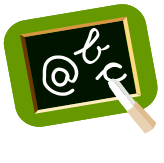 （三）对药品实行处方药与非处方药分类管理制度
国家对药品实行处方药与非处方药分类管理制度。    具体办法由国务院药品监督管理部门会同国务院卫生健康主管部门制定。
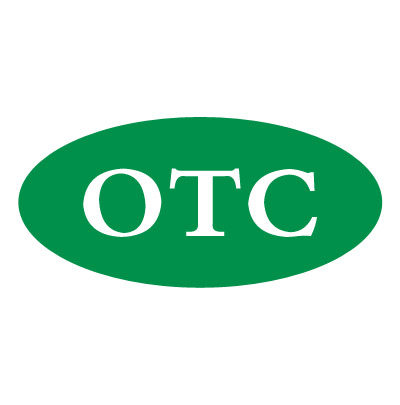 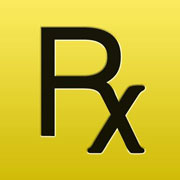 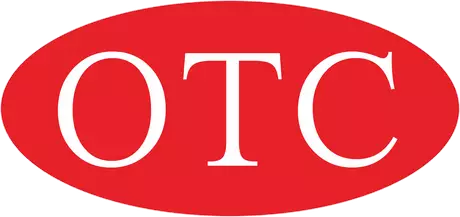 （四）药品经营行为的规定
1. 应当建立并执行进货验收制度
    　药品经营企业购进药品，应当建立并执行进货检查验收制度，验明药品合格证明和其他标识；
      不符合规定要求的，不得购进。
       2.应当有真实完整的购销记录 
　　药品经营企业购销药品，应当有真实、完整的购销记录。
      购销记录应当注明药品的通用名称、剂型、规格、产品批号、有效期、上市许可持有人、生产企业、购销单位、购销数量、购销价格、购销日期及国务院药品监督管理部门规定的其他内容。
4
3. 销售药品应当准确无误
         药品经营企业零售药品应当准确无误，并正确说明用法、用量和注意事项；调配处方应当经过核对，对处方所列药品不得擅自更改或者代用。对有配伍禁忌或者超剂量的处方，应当拒绝调配；必要时，经处方医师更正或者重新签字，方可调配。
　　药品经营企业销售中药材，应当标明产地。　　依法经过资格认定的药师或者其他药学技术人员负责本企业的药品管理、处方审核和调配、合理用药指导等工作。
4. 应当制定与执行药品保管制度

        药品经营企业应当制定和执行药品保管制度，采取必要的冷藏、防冻、防潮、防虫、防鼠等措施，保证药品质量。
药品入库和出库必须执行检查制度。
（五）网络销售药品的规定
1.遵守GSP的规定
         药品上市许可持有人、药品经营企业通过网络销售药品，应当遵守本法药品经营的有关规定。具体管理办法由国务院药品监督管理部门会同国务院卫生健康主管部门等部门制定。　　
         2.不得在网络上销售的药品
         疫苗、血液制品、麻醉药品、精神药品、医疗用毒性药品、放射性药品、药品类易制毒化学品等国家实行特殊管理的药品不得在网络上销售。
4
3.  备案规定    药品网络交易第三方平台提供者应当按照国务院药品监督管理部门的规定，向所在地省级药品监督管理部门备案。
 4.  对进入平台资质的审核规定    第三方平台提供者应当依法对申请进入平台经营的药品上市许可持有人、药品经营企业的资质等进行审核，保证其符合法定要求，并对发生在平台的药品经营行为进行管理。
5.  对违反本法规定处理措施    第三方平台提供者发现进入平台经营的药品上市许可持有人、药品经营企业有违反本法规定行为的，应当及时制止并立即报告所在地县级人民政府药品监督管理部门；发现严重违法行为的，应当立即停止提供网络交易平台服务。
（六）药品进口的规定
1.    药品应当从允许药品进口的口岸进口，并由进口药品的企业向口岸所在地药品监督管理部门备案。
海关凭药品监督管理部门出具的进口药品通关单办理通关手续。无进口药品通关单的，海关不得放行。
        口岸所在地药品监督管理部门应当通知药品检验机构按照国务院药品监督管理部门的规定对进口药品进行抽查检验。
4
2. 进口、出口特殊管理的药品规定
         进口、出口麻醉药品和国家规定范围内的精神药品，应当持有国务院药品监督管理部门颁发的进口准许证、出口准许证。
  3. 禁止性规定
          禁止进口疗效不确切、不良反应大或者因其他原因危害人体健康的药品。
（七）指定药品检验机构进行检验的规定
国务院药品监督管理部门对下列药品在销售前或者进口时，应当指定药品检验机构进行检验；未经检验或者检验不合格的，不得销售或者进口:
1.首次在中国境内销售的药品；
2.国务院药品监督管理部门规定的生物制品；
3.国务院规定的其他药品。
4
药品经营的禁止性规定

1.无药品经营许可证的不得经营药品。
2.不符合规定要求的药品，经营企业不得购进和销售。
3.特殊管理的药品不得在网上销售。　
4. 零售企业不得擅自更改或者代用处方所列药品。
5.禁止在药品购销中给予、收受回扣或者其他不正当利益。
6.不得限制或者排斥非本地区药品进入本地区。
八、医疗机构药事管理
医疗机构配备药学技术人员的规定
医疗机构的用药原则
医疗机构购进、
保管药品的规定
主要内容
医疗机构调配处方的规定
医疗机构配制制剂的规定
（一）医疗机构配备药学技术人员的规定
医疗机构应当配备依法经过资格认定的药师或者其他药学技术人员，负责本单位的药品管理、处方审核和调配、合理用药指导等工作。
     非药学技术人员不得直接从事药剂技术工作。
延时符
（二）医疗机构购进药品的规定
       医疗机构购进药品，应当建立并执行进货检查验收制度，验明药品合格证明和其他标识；不符合规定要求的，不得购进和使用。 （三）医疗机构保管药品的规定
      医疗机构应当有与所使用药品相适应的场所、设备、仓储设施和卫生环境，制定和执行药品保管制度，采取必要的冷藏、防冻、防潮、防虫、防鼠等措施，保证药品质量。
（四）医疗机构应当坚持的用药原则
医疗机构应当坚持安全有效、经济合理的用药原则，遵循药品临床应用指导原则、临床诊疗指南和药品说明书等合理用药，对医师处方、用药医嘱的适宜性进行审核。　　医疗机构以外的其他药品使用单位，应当遵守本法有关医疗机构使用药品的规定。
（五）调配处方的规定
依法经过资格认定的药师或者其他药学技术人员调配处方，应当进行核对，对处方所列药品不得擅自更改或者代用。
      对有配伍禁忌或者超剂量的处方，应当拒绝调配；必要时，经处方医师更正或者重新签字，方可调配。
（六）医疗机构配制制剂的规定
1. 审批   医疗机构配制制剂，应当经所在地省级药品监督管理部门批准，取得医疗机构制剂许可证。无医疗机构制剂许可证的，不得配制制剂。（取消了须经省级卫生行政部门审核同意的规定）       医疗机构制剂许可证应当标明有效期，到期重新审查发证。       2. 配制条件   医疗机构配制制剂，应当有能够保证制剂质量的设施、管理制度、检验仪器和卫生环境。　　3. 配制要求  医疗机构配制制剂，应当按照经核准的工艺进行，所需的原料、辅料和包装材料等应当符合药用要求。
4.  配制制剂的品种要求
医疗机构配制的制剂，应当是本单位临床需要而市场上没有供应的品种，并应当经所在地省级药品监督管理部门批准。
     法律对配制中药制剂另有规定的除外。
医疗机构配制的制剂应当按照规定进行质量检验;
     合格的，凭医师处方在本单位使用。
经国务院药品监督管理部门或者省级药品监督管理部门批准，医疗机构配制的制剂可以在指定的医疗机构之间调剂使用。医疗机构配制的制剂不得在市场上销售。
（七）医疗机构药事管理的禁止性规定
　　  1. 医疗机构非药学技术人员不得直接从事药剂技术工作。
　　  2.不符合规定要求的药品，医疗机构不得购进和使用。
　　  3.药学技术人员不得擅自更改或者代用处方所列药品。
　　  4.无医疗机构制剂许可证的医疗机构不得配制制剂。
　　  5.医疗机构配制的制剂不得在市场上销售。
         6.禁止在药品购销中收受财物或者其他不正当利益。
九、药品上市后管理
　　药品上市许可持有人应当制定药品上市后风险管理计划，主动开展药品上市后研究，对药品的安全性、有效性和质量可控性进行进一步确证，加强对已上市药品的持续管理。        对附条件批准的药品，药品上市许可持有人应当采取相应风险管理措施，并在规定期限内按照要求完成相关研究；
      逾期未按照要求完成研究或者不能证明其获益大于风险的，国务院药品监督管理部门应当依法处理，直至注销药品注册证书。
药品上市许可持有人应当开展药品上市后不良反应监测，主动收集、跟踪分析疑似药品不良反应信息，对已识别风险的药品及时采取风险控制措施。　　
       药品上市许可持有人、药品生产企业、药品经营企业和医疗机构应当经常考察本单位所生产、经营、使用的药品质量、疗效和不良反应。
      发现疑似不良反应的，应当及时向药品监督管理部门和卫生健康主管部门报告。
      具体办法由国务院药品监督管理部门会同国务院卫生健康主管部门制定。
对已确认发生严重不良反应的药品，由国务院药品监督管理部门或者省级药品监督管理部门根据实际情况采取停止生产、销售、使用等紧急控制措施，
      并应当在五日内组织鉴定，自鉴定结论作出之日起十五日内依法作出行政处理决定。
药品存在质量问题或者其他安全隐患的，药品上市许可持有人应当
     1.立即停止销售，
     2.告知相关药品经营企业和医疗机构停止销售和使用，
     3.召回已销售的药品，及时公开召回信息，
     4.必要时应当立即停止生产，
     5.将药品召回和处理情况向省级药品监督管理部门和卫生健康主管部门报告。
       药品生产企业、药品经营企业和医疗机构应当配合。　　药品上市许可持有人依法应当召回药品而未召回的，省级药品监督管理部门应当责令其召回。
药品上市许可持有人应当对已上市药品的安全性、有效性和质量可控性定期开展上市后评价。必要时，国务院药品监督管理部门可以责令药品上市许可持有人开展上市后评价或者直接组织开展上市后评价。　　经评价，对疗效不确切、不良反应大或者因其他原因危害人体健康的药品，应当注销药品注册证书。　　已被注销药品注册证书的药品，不得生产或者进口、销售和使用。　　已被注销药品注册证书、超过有效期等的药品，应当由药品监督管理部门监督销毁或者依法采取其他无害化处理等措施。
十、药品价格和广告
（一）药品价格管理

1.市场调节价药品的定价原则与价格管理
    依法实行市场调节价的药品，药品上市许可持有人药品生产企业、经营企业和医疗机构应当按照公平、合理和诚实信用，质价相符的原则制定价格，为用药者提供价格合理的药品。
      药品上市许可持有人、药品生产企业、经营企业和医疗机构应当遵守国务院药品价格主管部门关于药价管理的规定，制定和标明药品零售价格，禁止暴利、价格垄断和价格欺诈等行为。
2.提供药品价格信息的规定 
       药品上市许可持有人、药品生产企业、经营企业、医疗机构应当依法向药品价格主管部门提供其药品的实际购销价格和购销数量等资料。
       医疗机构应当向患者提供所用药品的价格清单，按照规定如实公布其常用药品的价格，加强合理用药的管理。具体办法由国务院卫生健康主管部门规定。
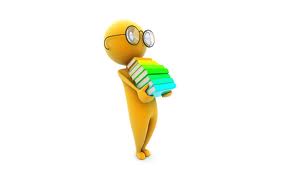 3.禁止在药品购销中给予、收受回扣 
        禁止药品上市许可持有人、药品生产企业、经营企业和医疗机构在药品购销中给予、收受回扣或者其他不正当利益。
    禁止药品上市许可持有人、药品生产企业、经营企业或者其代理人以任何名义给予使用其药品的医疗机构的负责人、药品采购人员、医师、药师等有关人员财物或者其他不正当利益。
    禁止医疗机构的负责人、药品采购人员、医师、药师等有关人员以任何名义收受药品上市许可持有人、药品生产企业、经营企业或者其代理人给予的财物或者其他不正当利益。
（二）药品广告管理
          药品广告应当经广告主所在地省、自治区、直辖市人民政府确定的广告审查机关批准；未经批准的，不得发布。　　药品广告的内容应当真实、合法，以国务院药品监督管理部门核准的药品说明书为准，不得含有虚假的内容。　　药品广告不得含有表示功效、安全性的断言或者保证；不得利用国家机关、科研单位、学术机构、行业协会或者专家、学者、医师、药师、患者等的名义或者形象作推荐、证明。　　非药品广告不得有涉及药品的宣传。
药品广告批准文号
  “X药广审（视）第0000000000号”
  “X药广审（声）第0000000000号”
  “X药广审（文）第0000000000号”
     
         其中“X”为各省、自治区、直辖市的简称。“0”为由10位数字组成，前6位代表审查年月，后4位代表广告批准序号。
    “视”、“声”、“文”代表用于广告媒介形式的分类代号。
+
十一、药品储备和供应
　       国家实行药品储备制度，建立中央和地方两级药品储备。　　发生重大灾情、疫情或者其他突发事件时，依照《中华人民共和国突发事件应对法》的规定，可以紧急调用药品。　　国家实行基本药物制度，遴选适当数量的基本药物品种，加强组织生产和储备，提高基本药物的供给能力，满足疾病防治基本用药需求。   　国家建立药品供求监测体系，及时收集和汇总分析短缺药品供求信息，对短缺药品实行预警，采取应对措施。
国家实行短缺药品清单管理制度。具体办法由国务院卫生健康主管部门会同国务院药品监督管理部门等部门制定。　　药品上市许可持有人停止生产短缺药品的，应当按照规定向国务院药品监督管理部门或者省级药品监督管理部门报告。    　国家鼓励短缺药品的研制和生产，对临床急需的短缺药品、防治重大传染病和罕见病等疾病的新药予以优先审评审批。   　对短缺药品，国务院可以限制或者禁止出口。必要时，国务院有关部门可以采取组织生产、价格干预和扩大进口等措施，保障药品供应。　　药品上市许可持有人、药品生产企业、药品经营企业应当按照规定保障药品的生产和供应。
十二、加大处罚力度，严惩重处违法行为
法律责任中首条专设刑事责任
提高了财产罚幅度
加大了资格罚力度
增加了自由罚手段
对严重违法的企业，落实“处罚到人”
完善了民事责任制度
延时符
1. 法律责任中首条专设刑事责任
在法律责任这一章开宗明义的规定：违反本法规定，构成犯罪的，依法追究刑事责任。（第一百一十四条）
       
       保持对药品安全犯罪行为的高压态势，把刑事责任放在所有法律责任的最前面。
延时符
2.大幅度提高罚款额度（财产罚）
对无证生产经营、生产销售假药等违法行为，罚款倍数由货值金额的二倍到五倍，提高到目前的十五倍到三十倍，货值金额不足十万的按十万计算。
      最低罚款一百五十万元。
      生产销售劣药违法行为的罚款，也从货值金额的一倍到三倍提高到十倍到二十倍。
延时符
3.加大资格罚力度
对假药劣药违法行为责任人的资格罚由原来的十年禁业提高到终身禁业，
        对生产销售假药被吊销许可证的企业，十年内不受理其相关的申请。
        同时增加了对伪造变造许可证、骗取许可证、严重违反质量管理规范的行为的责任人的资格罚。
涉及终身禁业5处。其中：终身禁业2处（118条，141条）
十年直至终身禁止从事药品生产经营活动3处（124条，125条，126条）
延时符
4.增加了自由罚手段
对生产销售假药和生产销售劣药情节严重的，伪造变造许可证、骗取许可证等情节恶劣的行为，可以由公安机关对相关责任人处五日至十五日的行政拘留。
（118条，122条，123条，124条）
延时符
5.落实违法行为“处罚到人”
对有严重违法行为的企业，在对企业进行处罚的同时，可以对企业的法定代表人、主要负责人、直接负责的主管人员和其他责任人同时给予一定的处罚，包括没收违法行为期间自本单位所获得的收入，给予一定的罚款。给予一定期限甚至终身禁业。
延时符
6.完善了民事责任
主要体现在以下方面。
明确了药品上市许可持有人、药品生产、经营企业、医疗机构的赔偿责任。
     药品上市许可持有人、药品生产企业、药品经营企业或者医疗机构违反本法规定，给用药者造成损害的，依法承担赔偿责任。
（第一百四十四条）
延时符
实行民事赔偿首负责任制
因药品质量问题受到损害的，实行首负责任制，先行赔付；先行赔付后，可以依法追偿。
因药品质量问题受到损害的，受害人可以向药品上市许可持有人、药品生产企业请求赔偿损失，也可以向药品经营企业、医疗机构请求赔偿损失。接到受害人赔偿请求的，应当实行首负责任制，先行赔付；先行赔付后，可以依法追偿。 （第一百四十四条）
延时符
可以要求惩罚性赔偿   

生产假药、劣药或者明知是假药、劣药仍然销售、使用的，受害人或者其近亲属除请求赔偿损失外，还可以请求支付价款十倍或者损失三倍的赔偿金；增加赔偿的金额不足一千元的，为一千元。
（惩罚性赔偿   第一百四十四条）
第十一章“法律责任”  共38条
（一）违反有关许可证、药品批准证明文件应当承担的法律责任
（二）生产、销售假药、劣药应承担的法律责任
（三）违反《药品管理法》其他有关规定应承担的法律责任
（四）行政主体违反药品管理法应承担的法律责任
（一）违反有关许可证、药品批准证明文件应当承担的法律责任
未取得药品生产许可证、药品经营许可证或者医疗机构制剂许可证生产、销售药品的，责令关闭，没收违法生产、销售的药品和违法所得，并处违法生产、销售的药品（包括已售出和未售出的药品，下同）货值金额十五倍以上三十倍以下的罚款；
      货值金额不足十万元的，按十万元计算。
伪造、变造、出租、出借、非法买卖许可证或者药品批准证明文件的，
没收违法所得，并处违法所得一倍以上五倍以下的罚款；
情节严重的，
并处违法所得五倍以上十五倍以下的罚款，
吊销药品生产许可证、药品经营许可证、医疗机构制剂许可证或者药品批准证明文件，
对法定代表人、主要负责人、直接负责的主管人员和其他责任人员，处二万元以上二十万元以下的罚款，
十年内禁止从事药品生产经营活动，
并可以由公安机关处五日以上十五日以下的拘留；
违法所得不足十万元的，按十万元计算（第一百二十二条）
（二）生产、销售、使用假药、劣药应承担的法律责任
生产、销售假药的，没收违法生产、销售的药品和违法所得，责令停产停业整顿，吊销药品批准证明文件，并处违法生产、销售的药品货值金额十五倍以上三十倍以下的罚款；
       货值金额不足十万元的，按十万元计算；
      情节严重的，吊销药品生产许可证、药品经营许可证或者医疗机构制剂许可证，十年内不受理其相应申请；
      药品上市许可持有人为境外企业的，十年内禁止其药品进口。
      （第一百一十六条）
生产、销售劣药的，没收违法生产、销售的药品和违法所得，并处违法生产、销售的药品货值金额十倍以上二十倍以下的罚款；
     违法生产、批发的药品货值金额不足十万元的，按十万元计算，违法零售的药品货值金额不足一万元的，按一万元计算；
      情节严重的，责令停产停业整顿直至吊销药品批准证明文件、药品生产许可证、药品经营许可证或者医疗机构制剂许可证。（第一百一十七条）
生产、销售假药，或者生产、销售劣药且情节严重的，
       对法定代表人、主要负责人、直接负责的主管人员和其他责任人员，
      没收违法行为发生期间自本单位所获收入，并处所获收入百分之三十以上三倍以下的罚款，
      终身禁止从事药品生产经营活动，
      并可以由公安机关处五日以上十五日以下的拘留。　　对生产者专门用于生产假药、劣药的原料、辅料、包装材料、生产设备予以没收。
药品使用单位使用假药、劣药的，
      
       按照销售假药、零售劣药的规定处罚；  
       情节严重的，法定代表人、主要负责人、直接负责的主管人员和其他责任人员有医疗卫生人员执业证书的，还应当吊销执业证书。
（三）违反《药品管理法》其他有关规定应承担的法律责任 
      1.  提供虚假的证明、数据、资料、样品或者采取其他手段骗取许可证明的
      提供虚假的证明、数据、资料、样品或者采取其他手段骗取临床试验许可、药品生产许可、药品经营许可、医疗机构制剂许可或者药品注册等许可的，
      撤销相关许可，十年内不受理其相应申请，并处五十万元以上五百万元以下的罚款；
      情节严重的，对法定代表人、主要负责人、直接负责的主管人员和其他责任人员，处二万元以上二十万元以下的罚款，十年内禁止从事药品生产经营活动，
      并可以由公安机关处五日以上十五日以下的拘留。
      （第一百二十三条）
2. 违反本法规定，有下列行为之一的，（一百二十四条）
       （1）未取得药品批准证明文件生产、进口药品；　　（2）使用采取欺骗手段取得的药品批准证明文件生产、进口药品；　　（3）使用未经审评审批的原料药生产药品；　　（4）应当检验而未经检验即销售药品；　　（5）生产、销售国务院药品监督管理部门禁止使用的药品；　　（6）编造生产、检验记录；　　（7）未经批准在药品生产过程中进行重大变更。
没收违法生产、进口、销售的药品和违法所得以及专门用于违法生产的原料、辅料、包装材料和生产设备，责令停产停业整顿，并处违法生产、进口、销售的药品货值金额十五倍以上三十倍以下的罚款；货值金额不足十万元的，按十万元计算；
      情节严重的，吊销药品批准证明文件直至吊销药品生产许可证、药品经营许可证或者医疗机构制剂许可证，对法定代表人、主要负责人、直接负责的主管人员和其他责任人员，没收违法行为发生期间自本单位所获收入，并处所获收入百分之三十以上三倍以下的罚款，十年直至终身禁止从事药品生产经营活动，
      并可以由公安机关处五日以上十五日以下的拘留。
未经批准进口少量境外已合法上市的药品，情节较轻的，可以依法减轻或者免予处罚。
     未经批准进口少量境外已合法上市的药品，情节较轻的，可以减轻处罚；
     
     没有造成人身伤害后果或者延误治疗的，可以免于处罚。
3.违反本法规定，有下列行为之一的，没收违法生产、销售的药品和违法所得以及包装材料、容器，责令停产停业整顿，并处五十万元以上五百万元以下的罚款；
      情节严重的，吊销药品批准证明文件、药品生产许可证、药品经营许可证，对法定代表人、主要负责人、直接负责的主管人员和其他责任人员处二万元以上二十万元以下的罚款，十年直至终身禁止从事药品生产经营活动：　　（1）未经批准开展药物临床试验；　　（2）使用未经审评的直接接触药品的包装材料或者容器生产药品，或者销售该类药品；　　（3）使用未经核准的标签、说明书。
      （一百二十五条）
4.未遵守GMP、GSP、GLP、GCP应承担的法律责任
       药品上市许可持有人、药品生产企业、药品经营企业、药物非临床安全性评价研究机构、药物临床试验机构等未遵守GMP、GSP、GLP、GCP的，责令限期改正，给予警告；
       逾期不改正的，处十万元以上五十万元以下的罚款；情节严重的，处五十万元以上二百万元以下的罚款，责令停产停业整顿直至吊销药品批准证明文件、药品生产许可证、药品经营许可证等，药物非临床安全性评价研究机构、药物临床试验机构等五年内不得开展药物非临床安全性评价研究、药物临床试验，
       对法定代表人、主要负责人、直接负责的主管人员和其他责任人员，没收违法行为发生期间自本单位所获收入，并处所获收入百分之十以上百分之五十以下的罚款，
      十年直至终身禁止从事药品生产经营等活动。 
     （一百二十六条）
5.违反本法规定，有下列行为之一的，责令限期改正，给予警告；逾期不改正的，处十万元以上五十万元以下的罚款：　　（1）开展生物等效性试验未备案；　　（2）药物临床试验期间，发现存在安全性问题或者其他风险，临床试验申办者未及时调整临床试验方案、暂停或者终止临床试验，或者未向国务院药品监督管理部门报告；　　（3）未按照规定建立并实施药品追溯制度；　　（4）未按照规定提交年度报告；　　（5）未按照规定对药品生产过程中的变更进行备案或者报告；　　（6）未制定药品上市后风险管理计划；　　（7）未按照规定开展药品上市后研究或者上市后评价。 
      （一百二十七条）
6.未从药品上市许可持有人或者具有药品生产、经营资格的企业购进药品的   
       
      违反本法规定，药品上市许可持有人、药品生产企业、药品经营企业或者医疗机构未从药品上市许可持有人或者具有药品生产、经营资格的企业购进药品的，
       责令改正，没收违法购进的药品和违法所得，并处违法购进药品货值金额二倍以上十倍以下的罚款；
      情节严重的，并处货值金额十倍以上三十倍以下的罚款，吊销药品批准证明文件、药品生产许可证、药品经营许可证或者医疗机构执业许可证；货值金额不足五万元的，按五万元计算。 
（一百二十九条）
7.未按照规定开展药品不良反应监测或者报告疑似药品不良反应的
      药品上市许可持有人未按照规定开展药品不良反应监测或者报告疑似药品不良反应的，责令限期改正，给予警告；逾期不改正的，责令停产停业整顿，并处十万元以上一百万元以下的罚款。　　药品经营企业未按照规定报告疑似药品不良反应的，责令限期改正，给予警告；逾期不改正的，责令停产停业整顿，并处五万元以上五十万元以下的罚款。　　医疗机构未按照规定报告疑似药品不良反应的，责令限期改正，给予警告；逾期不改正的，处五万元以上五十万元以下的罚款。 

（一百三十四条）
8.拒不召回药品应承担的法律责任
       药品上市许可持有人在省级药品监督管理部门责令其召回后，拒不召回的，
      处应召回药品货值金额五倍以上十倍以下的罚款；货值金额不足十万元的，按十万元计算；
     情节严重的，吊销药品批准证明文件、药品生产许可证、药品经营许可证，
      对法定代表人、主要负责人、直接负责的主管人员和其他责任人员，处二万元以上二十万元以下的罚款。

      药品生产企业、药品经营企业、医疗机构拒不配合召回的，处十万元以上五十万元以下的罚款。 
（一百三十五条）
9.从重处罚的情形
有下列行为之一的，在本法规定的处罚幅度内从重处罚：　　（1）以麻醉药品、精神药品、医疗用毒性药品、放射性药品、药品类易制毒化学品冒充其他药品，或者以其他药品冒充上述药品；　　（2）生产、销售以孕产妇、儿童为主要使用对象的假药、劣药；　　（3）生产、销售的生物制品属于假药、劣药；　　（4）生产、销售假药、劣药，造成人身伤害后果；　　（5）生产、销售假药、劣药，经处理后再犯；　　（6）拒绝、逃避监督检查，伪造、销毁、隐匿有关证据材料，或者擅自动用查封、扣押物品。 
     （一百三十七条）
10.在药品购销中给予、收受回扣或者其他不正当利益的
       药品上市许可持有人、药品生产企业、药品经营企业或者代理人给予使用其药品的医疗机构的负责人、药品采购人员、医师、药师等有关人员财物或者其他不正当利益的，
      由市场监督管理部门处罚：
      1.没收违法所得，
      2.并处三十万元以上三百万元以下的罚款；
     情节严重的，吊销药品上市许可持有人、药品生产企业、药品经营企业营业执照，
      并由药品监督管理部门吊销药品批准证明文件、药品生产许可证、药品经营许可证。
药品上市许可持有人、药品生产企业、药品经营企业在药品研制、生产、经营中向国家工作人员行贿的，
      对法定代表人、主要负责人、直接负责的主管人员和其他责任人员终身禁止从事药品生产经营活动。 
（第一百四十一条）
药品上市许可持有人、药品生产企业、药品经营企业的负责人、采购人员等有关人员在药品购销中收受其他药品上市许可持有人、药品生产企业、药品经营企业或者代理人给予的财物或者其他不正当利益的，没收违法所得，依法给予处罚；情节严重的，五年内禁止从事药品生产经营活动。　　医疗机构的负责人、药品采购人员、医师、药师等有关人员收受药品上市许可持有人、药品生产企业、药品经营企业或者代理人给予的财物或者其他不正当利益的，由卫生健康主管部门或者本单位给予处分，没收违法所得；情节严重的，还应当吊销其执业证书。 
（一百四十二条）
11. 给用药者造成损害的，依法承担赔偿责任。
       药品上市许可持有人、药品生产企业、药品经营企业或者医疗机构违反本法规定，给用药者造成损害的，依法承担赔偿责任。　　因药品质量问题受到损害的，受害人可以向药品上市许可持有人、药品生产企业请求赔偿损失，也可以向药品经营企业、医疗机构请求赔偿损失。接到受害人赔偿请求的，应当实行首负责任制，先行赔付；先行赔付后，可以依法追偿。　　生产假药、劣药或者明知是假药、劣药仍然销售、使用的，受害人或者其近亲属除请求赔偿损失外，还可以请求支付价款十倍或者损失三倍的赔偿金；增加赔偿的金额不足一千元的，为一千元。（惩罚性赔偿）
（第一百四十四条  民事责任）
（四）行政主体违反药品管理法应承担的法律责任（第一百三十八条，一百四十五——一百五十条，七条）  
      1.对参与药品生产经营活动的处罚  药品监督管理部门或者其设置、指定的药品专业技术机构参与药品生产经营活动的，
      ①由其上级主管机关责令改正，没收违法收入；
      ②情节严重的，对直接负责的主管人员和其他直接责任人员依法给予处分。　　药品监督管理部门或者其设置、指定的药品专业技术机构的工作人员参与药品生产经营活动的，依法给予处分。 （第一百四十五条）
2.对违法收取检验费用的处罚 
      药品监督管理部门或者其设置、指定的药品检验机构在药品监督检验中违法收取检验费用的，
①由政府有关部门责令退还，
②对直接负责的主管人员和其他直接责任人员依法给予处分；
③情节严重的，撤销其检验资格。 
（第一百四十六条）
3.药品检验机构出具虚假检验报告的
      药品检验机构出具虚假检验报告的，责令改正，给予警告，对单位并处二十万元以上一百万元以下的罚款；
      对直接负责的主管人员和其他直接责任人员依法给予降级、撤职、开除处分，没收违法所得，并处五万元以下的罚款；
     情节严重的，撤销其检验资格。
     药品检验机构出具的检验结果不实，造成损失的，应当承担相应的赔偿责任。（第一百三十八条）
4.对县级以上地方人民政府违法规定的处罚
       违反本法规定，县级以上地方人民政府有下列行为之一的，对直接负责的主管人员和其他直接责任人员给予记过或者记大过处分；情节严重的，给予降级、撤职或者开除处分：　　（1）瞒报、谎报、缓报、漏报药品安全事件；　　（2）未及时消除区域性重大药品安全隐患，造成本行政区域内发生特别重大药品安全事件，或者连续发生重大药品安全事件；　　（3）履行职责不力，造成严重不良影响或者重大损失。
     （第一百四十八条）
5.对药品监督管理等部门违法规定的处罚 
     药品监督管理部门违反本法规定，有下列行为之一的，应当撤销相关许可，对直接负责的主管人员和其他直接责任人员依法给予处分：　1.不符合条件而批准进行药物临床试验；　2.对不符合条件的药品颁发药品注册证书；　3.对不符合条件的单位颁发药品生产许可证、药品经营许可证或者医疗机构制剂许可证。 
 （第一百四十七条）
药品监督管理等部门违反本法规定，有下列行为之一的，对直接负责的主管人员和其他直接责任人员给予记过或者记大过处分；情节较重的，给予降级或者撤职处分；情节严重的，给予开除处分：　　1.瞒报、谎报、缓报、漏报药品安全事件；　　2.对发现的药品安全违法行为未及时查处；　　3.未及时发现药品安全系统性风险，或者未及时消除监督管理区域内药品安全隐患，造成严重影响；　  4.其他不履行药品监督管理职责，造成严重不良影响或者重大损失。 （第一百四十九条）
6.对药品管理人员依法从重给予处分的情形
       查处假药、劣药违法行为有失职、渎职行为的，对药品监督管理部门直接负责的主管人员和其他直接责任人员依法从重给予处分。 
    （第一百五十条）
第十二章　附　　则
　　第一百五十二条　中药材种植、采集和饲养的管理，依照有关法律、法规的规定执行。　　第一百五十三条　地区性民间习用药材的管理办法，由国务院药品监督管理部门会同国务院中医药主管部门制定。　　第一百五十四条　中国人民解放军和中国人民武装警察部队执行本法的具体办法，由国务院、中央军事委员会依据本法制定。　　第一百五十五条　本法自2019年12月1日起施行。
国家药监局关于贯彻实施《中华人民共和国药品管理法》有关事项的公告（2019年第103号）

      《中华人民共和国药品管理法》（以下称药品管理法）已由第十三届全国人大常委会第十二次会议于2019年8月26日修订通过，自2019年12月1日起施行。国家药监局正在抓紧开展配套规章、规范性文件和技术指南的制修订工作，并将按程序陆续发布。现就贯彻实施新修订的药品管理法有关事项公告如下：
一、关于药品上市许可持有人制度　　新修订的药品管理法全面实施药品上市许可持有人制度。自2019年12月1日起，凡持有药品注册证书（药品批准文号、进口药品注册证、医药产品注册证）的企业或者药品研制机构为药品上市许可持有人，应当严格履行药品上市许可持有人义务，依法对药品研制、生产、经营、使用全过程中药品的安全性、有效性和质量可控性负责。　　
二、关于临床试验机构备案管理　　自2019年12月1日起，药物临床试验机构实施备案管理。2019年12月1日以前已经受理尚未完成审批的临床试验机构资格认定申请，不再继续审批，按照规定进行备案。
三、关于药品GMP、GSP管理要求　　自2019年12月1日起，取消药品GMP、GSP认证，不再受理GMP、GSP认证申请，不再发放药品GMP、GSP证书。
      2019年12月1日以前受理的认证申请，按照原药品GMP、GSP认证有关规定办理。2019年12月1日前完成现场检查并符合要求的，发放药品GMP、GSP证书。
       凡现行法规要求进行现场检查的，2019年12月1日后应当继续开展现场检查，并将现场检查结果通知企业；检查不符合要求的，按照规定依法予以处理。
四、关于化学原料药一并审评审批　　2019年12月1日起，对化学原料药不再发放药品注册证书，由化学原料药生产企业在原辅包登记平台上登记，实行一并审评审批。　　
五、关于药品违法行为查处　　药品研制、生产、经营、使用违法行为发生在2019年12月1日以前的，适用修订前的药品管理法，但新修订的药品管理法不认为违法或者处罚较轻的，适用新修订的药品管理法。违法行为发生在12月1日以后的，适用新修订的药品管理法。
三、贯彻实施《药品管理法》做好药品管理工作的思考

      （一）认真学习，做好法律的宣贯培训
       
        对监管干部、管理相对人培训学习
　　 开展形式多样的学习宣传活动《药品管理法》
        新制度、新举措、新规定、新要求
        全面准确、深刻把握《药品管理法》重要内容
        努力营造良好的法治氛围
（二）制定、修订配套的法规、规章
        要加快推进《药品管理法》配套规章和规范性文件的制修订工作，完善相关技术指南体系，确保法律的顺利贯彻实施，各项新制度有效落实。
   （按照2020年12月1日前实施的目标）

《药品管理法实施条例》
《药品注册管理办法》
《药品生产监督管理办法》
《药品经营监督管理办法》
《药品上市后监督管理办法》 
《药物临床试验机构管理规定》
  ……
（三）加强监管技术机构能力建设
   《药品管理法》明确了审评、检验、核查、监测与评价等技术机构的地位，要求加强审评审批能力建设，建立职业化、专业化检查员队伍。
     抓好职业化、专业化药品检查员队伍和监管技术机构建设是当前和今后一段时间的主要任务。
    深化药品审评审批制度改革，进一步健全沟通交流、专家咨询等机制，优化审评审批流程，提高审评审批、检验核查、监测评价等能力，不断推进药品监管体系和监管能力现代化。
（四）要强化药品监管执法的研究
      
      
       围绕鼓励创新、全生命周期管理要求，药品上市许可持有人、药品追溯、药物警戒、药品安全信息统一公布、处罚到人等多项重大制度创新的实施开展研究
      GMP和GSP认证取消后药品生产经营的管理
      行政处罚幅度大幅提升后自由裁量权的规范等问题
（五）企业、事业单位落实好主体责任，依法生产、经营、使用药品
      从事药品生产活动应当遵守的规定
       1.遵守GMP
       2.关键人员对药品质量负全责
       3.按照生产工艺生产  
       4.生产、检验记录应当完整准确，不得编造。
       5.对中药饮片炮制的规定
       6.对生产所需原料、辅料的要求
       7.药品生产检验的规定
       8.药品包装规定
       9.对工作人员健康检查的规定
新版法律实施后， 药品生产企业面对的挑战。
       1. 责任    需要对药品全生命周期的安全、有效和质量可控承担责任；对上游供应商和下游的销售、储运企业开展评估、审核和监督；法定代表人、主要负责人等关键人员对药品质量要全面负责。
       2. 制度    建立药品质量保证体系，制定药品上市放行规程、全程追溯制度、变更管理制度、药物警戒制度、年度报告制度等全新制度。
       3. 严厉的处罚    财产罚额度明显提高，增设自由罚，加大资格罚，严格“处罚到人”，民事赔偿、刑事责任等各类法律责任。
从事药品经营活动的规定
1. 配备依法经过资格认定的药师或者其他药学技术人员
    负责本企业的药品管理、处方审核和调配、合理用药指导等工作
2. 应当建立并执行进货验收制度
3. 应当有真实完整的购销记录
4. 销售药品应当准确无误
5. 药品经营企业销售中药材，应当标明产地
6. 应当制定与执行药品保管制度
7. 网络销售药品的规定
不得在网络上销售的药品   疫苗、血液制品、麻醉药品、精神药品、医疗用毒性药品、放射性药品、药品类易制毒化学品
4
医疗机构药事管理的规定
　　1.医疗机构应当配备依法经过资格认定的药师或者其他药学技术人员，
负责本单位的药品管理、处方审核和调配、合理用药指导等工作。
　　 2.医疗机构购进药品，应当建立并执行进货检查验收制度，验明药品合格
证明和其他标识；不符合规定要求的，不得购进和使用。
　　 3.医疗机构应当坚持安全有效、经济合理的用药原则，遵循药品临床应用
指导原则、临床诊疗指南和药品说明书等合理用药，对医师处方、用药医嘱的
适宜性进行审核。
      4.医疗机构配制制剂，应当取得医疗机构制剂许可证。
      5.医疗机构配制的制剂应当按照规定进行质量检验；合格的，凭医师处方在
本单位使用。医疗机构配制的制剂不得在市场上销售。
（六）社会共治，发挥好学会、协会的作用
           宣传教育，法律法规知识普及
           行业自律，依法开展药品生产经营活动
          第十三条　各级人民政府及其有关部门、药品行业协会等应当加强药品安全宣传教育，开展药品安全法律法规等知识的普及工作。
           第十四条　药品行业协会应当加强行业自律，建立健全行业规范，推动行业诚信体系建设，引导和督促会员依法开展药品生产经营等活动。
谢 谢！
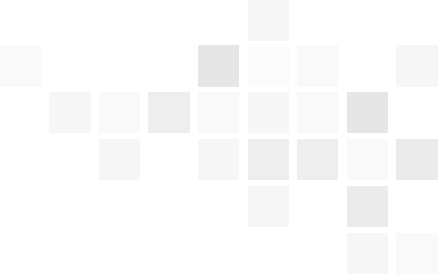 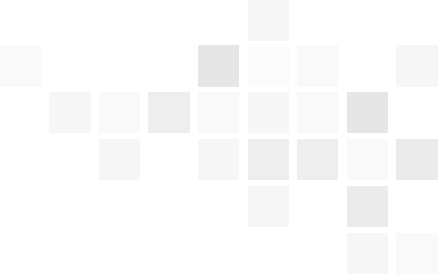 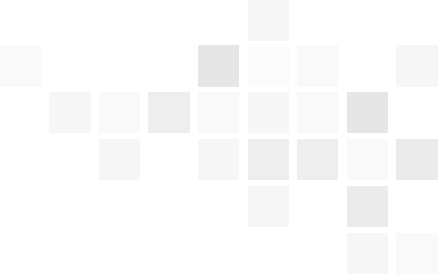 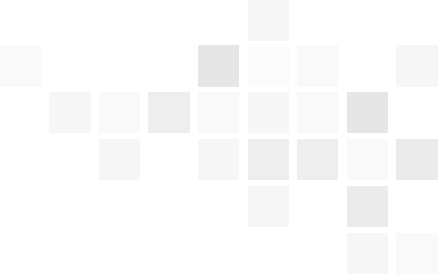